Equipe :
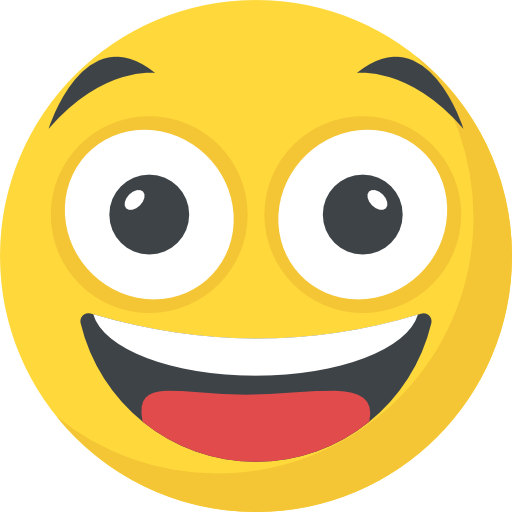 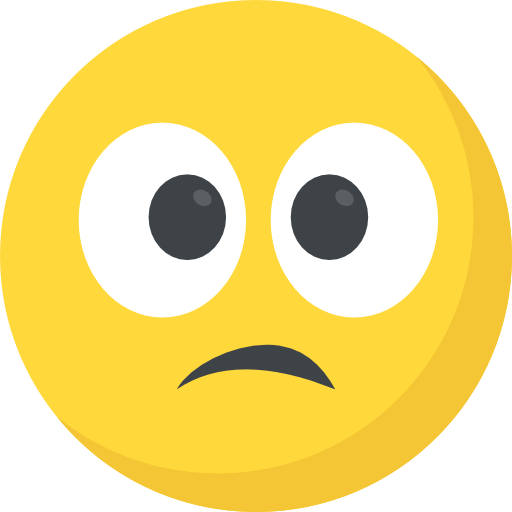 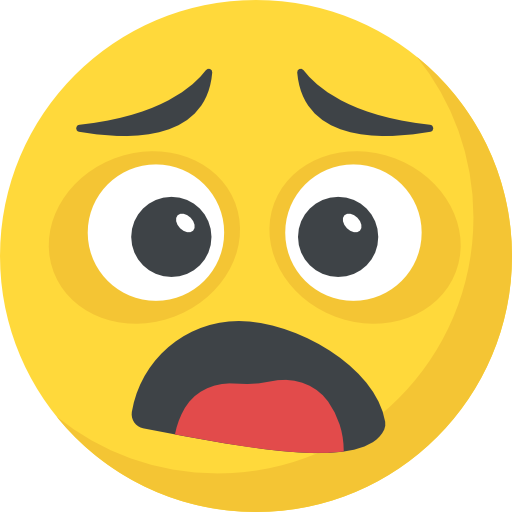 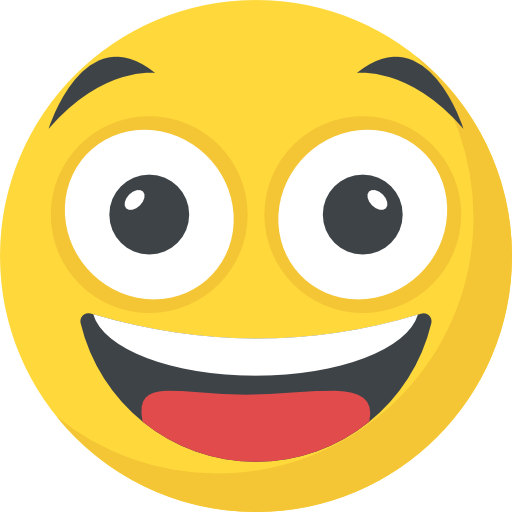 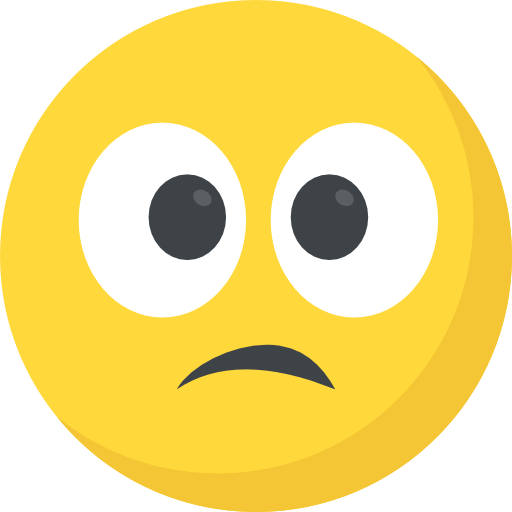 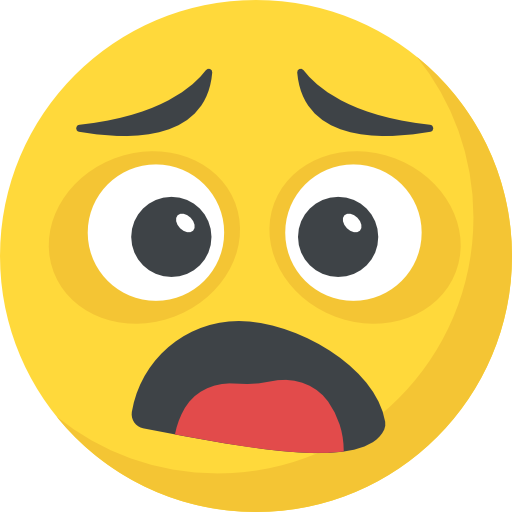